Tampereen mentorointi-Käytännön asiaa
Henna Pekki
Keitä me olemme?
Ohjausryhmä
Muut
Kirsi Valli (Duodecim)
Päivi Kupila (TaY EDU)
Aleksi Mäkelä (TLS)
Marco Sabell (Duodecim)
Verneri Hannula (TaY MED)
Lari Lehtovirta (TaY MED)
Henna Pekki (TLS)
Marja-Liisa Sumelahti (Duodecim)
Aira Virtala
Outi Kortekangas-Savolainen
Jyri Linden (TaY EDU)
Salla Kalliomaa (TLK)
Miten parit on muodostettu?
Mentoroinnin aikataulu kaudella 2022-2023
Tammi-toukokuu:
Tapaamiset parin kanssa
Loka-joulukuu: 
tapaamiset parin 
kanssa
Tapaamiset
Mentorointi on dialogia
Mentoroinnin tavoitteena on käsitellä aktorille tärkeitä, pinnalla olevia asioita
Suosittelemme että ennen tapaamisia sovitaan alustava aihe, jotta molemmat pystyvät valmistautumaan tapaamiseen
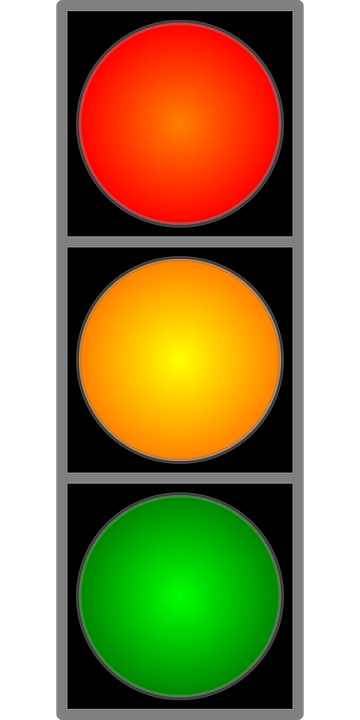 Mentoroinnin liikennevalot
Mentorin on hyvä tunnistaa omat rajansa ja tärkeää tunnistaa, kun 
aktori tarvitsee enemmän tukea kuin mitä mentorointi voi antaa!
	- jos olet epävarma mihin ohjata, tarkista Mentorointioppaasta tai 
	laita viestiä mentorointi@tampereenlaakariseura.fi
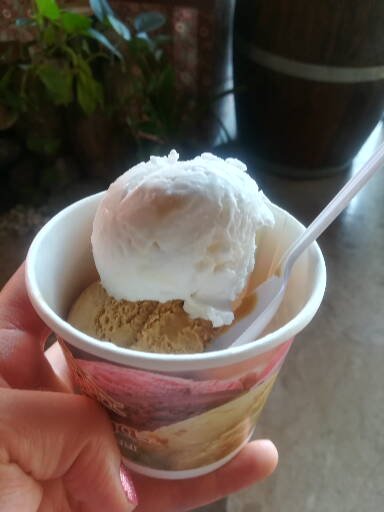 Aihepiiriesimerkkejä
Omat vahvuudet ja heikkoudet potilastyössä
Vastuunotto ja epävarmuuden sietäminen, virheet
Asiantuntijuus, tiedonhaku, ”En tiedä”
Moniammatillisuus, kollegiaalisuus ja johtajuus
Hyvinvointi ja voimavarat
Perheen ja uran yhteensovittaminen
Oman suuntautumisen pohdinta
Vaikeat vuorovaikutustilanteet potilastyössä (potilaat ja omaiset)
Paineensietokyky, akuuttitilanteet, valmius toimia nopeasti
Mitä sitten jos tulee ongelmia?
Välillä homma ei vaan toimi. Se ei ole kenenkään vika, me ihmiset olemme erilaisia ja aina eivät persoonat kohtaa tai tulee jotain ennalta-arvaamatonta
Mentorointiopas löytyy www.tampereenlaakariseura.fi/mentorointi
Sähköpostilla mentorointi@tampereenlaakariseura.fi
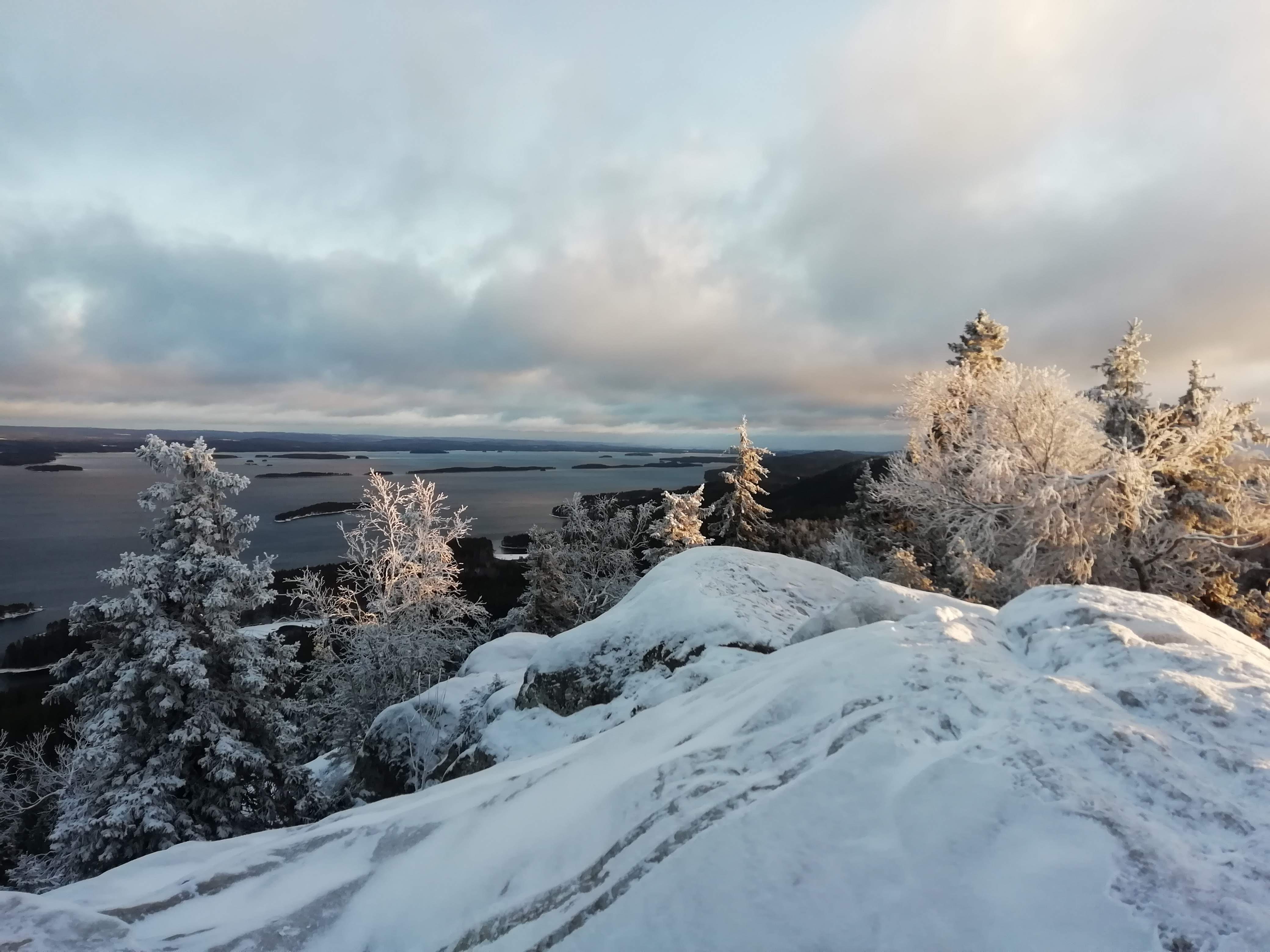